Pascalův zákon
Autorem materiálu a všech jeho částí, není-li uvedeno jinak, je Mgr. Iva Stupková.
Dostupné z Metodického portálu www.rvp.cz, ISSN: 1802-4785, financovaného z ESF a státního rozpočtu ČR.Provozováno Výzkumným ústavem pedagogickým v Praze.
Blaise Pascal
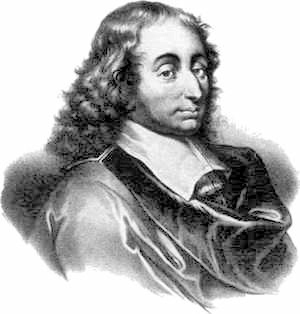 1623 – 1662
francouzský matematik, fyzik, spisovatel, teolog a náboženský filosof
zkonstruoval počítací stroj
známý je Pascalův trojúhelník, Pascalův zákon
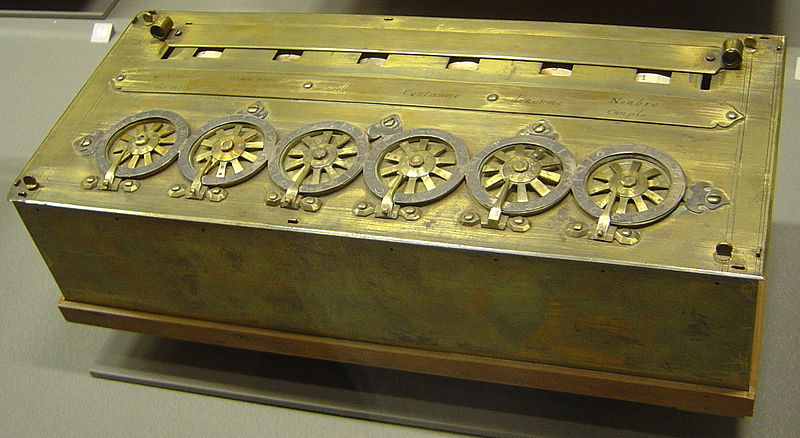 Pascalův zákon
„Působením vnější tlakové síly na volnou hladinu kapaliny v uzavřené nádobě vznikne ve všech místech kapaliny stejně velký tlak.“
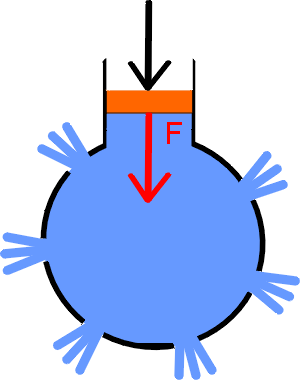 Tlaková síla působí vždy kolmo na stěny nádoby
Užití Pascalova zákona
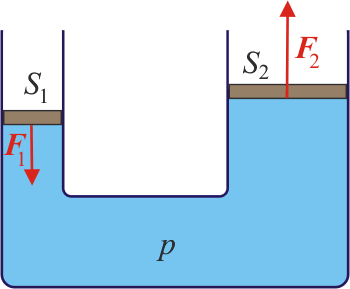 Pokus
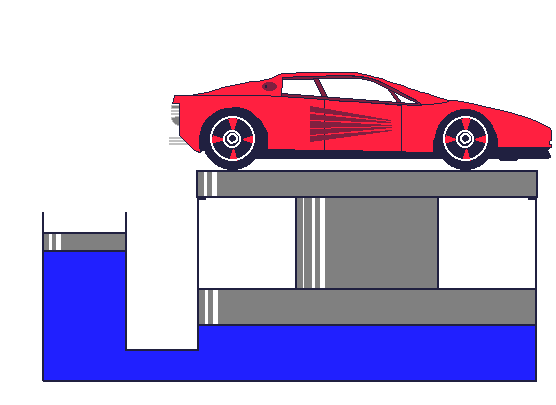 Výpočty
Příklady
Doplň tabulku, nezapomeň převést na základní jednotky
Zdroje
http://physedu.science.upjs.sk/kvapaliny/pascal.htm